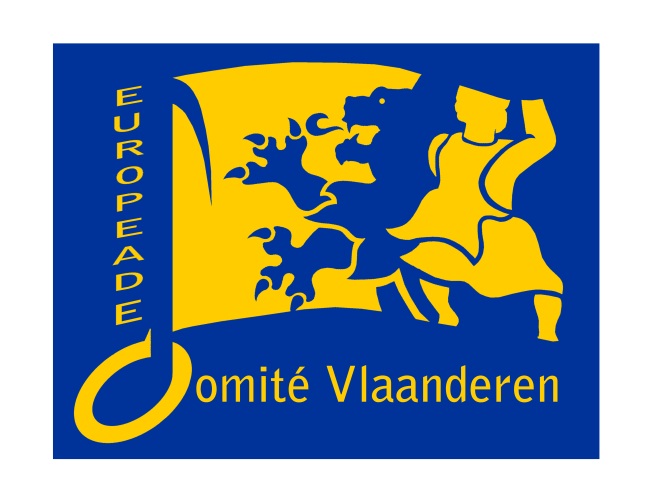 Algemene Vergadering en infovergadering
Europeadecomité Vlaanderen vzw - ECVL
22 september 2022
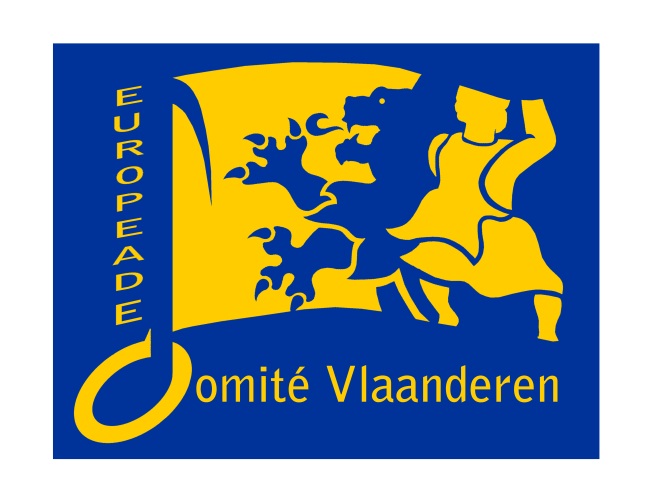 Inleiding en verwelkoming door de voorzitter

Voorstelling van de aanwezigen
Hebben we iemand gemist – wie kunnen we nog contacteren – actualiseren lijst

De Europeade
Historiek – idee, doel, doelpubliek: vendelen, dansen, zang en muziek
Heden – Klaipeda 2022
Toekomst – Gotha 2023 en verder

Rondvraag
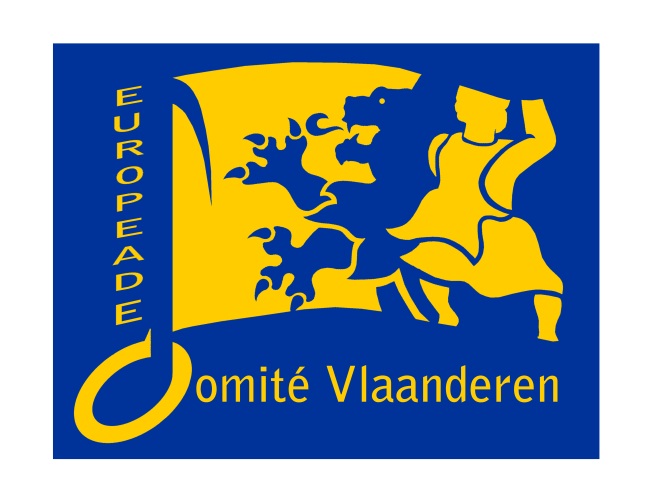 De Europeade - historisch
Wat is de Europeade – van 1964  tot …..   video
Historiek, idee, doel: website ECVL 
Doelpubliek: vendelen, dansen, zang, en muziek
Getuigenissen
Fred Scholliers
Nicole Van den Eede
Annelies Budts
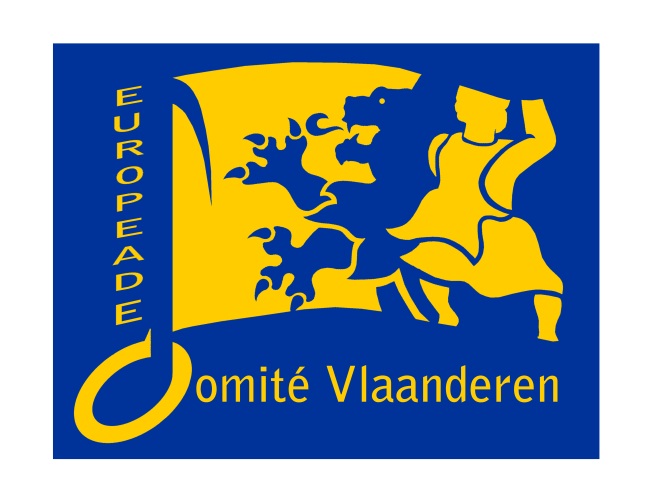 De Europeade  - 57ste Europeade in Klaipeda 2022
Video’s
Video
dodenherdenking
Rol van ECVL: website ECVL 
Getuigenissen
Thebaanse trompetten
Ansfried: Marc VD Bruel
Pagadders - Tijl Uilenspiegel Sint Katelijne Waver: Anja Verhoeven
Tramuz: Anne-Marie De Ridder
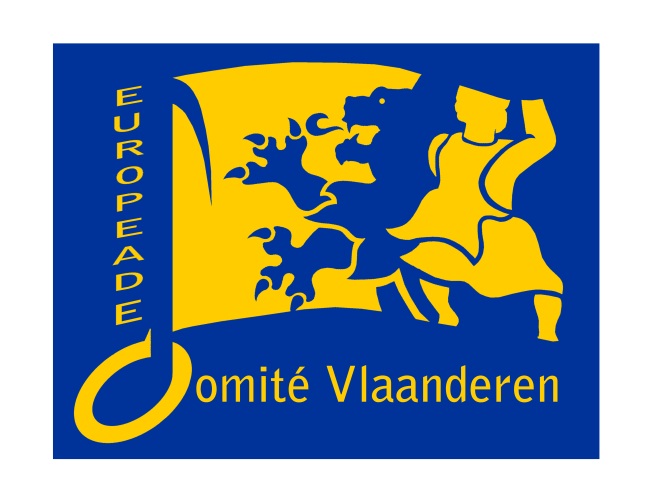 De Europeade – 58 ste Europeade in Gotha 2023
Voorstelling Gotha – video

Inschrijvingsmodaliteiten: Europeadewebsite 
https://www.europeade.eu/nl/huidig-evenement/aanvraag-voor-deelname

Rondvraag – wie denkt eraan om deel te nemen aan de Europeade in Gotha ?
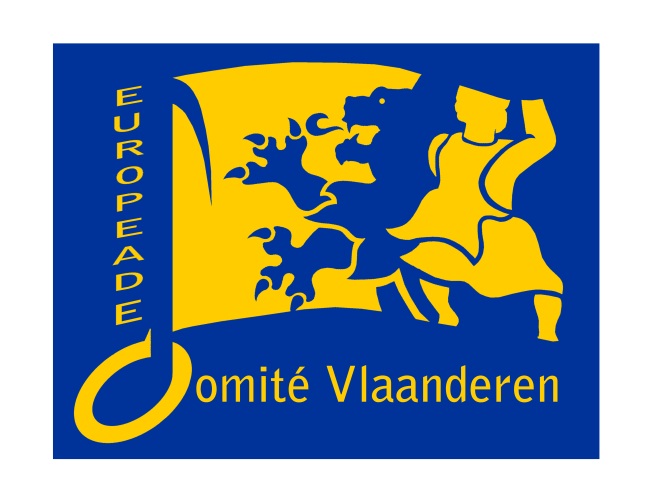 Internationaal Europeadecomité – Europeadecomité Vlaanderen
Internationaal Europeadecomité – IEC - https://www.europeade.eu/nl/home

Europeadecomité Vlaanderen – ECVL - http://europeade.vlaanderen/

Facebook Europeade Vlaanderen
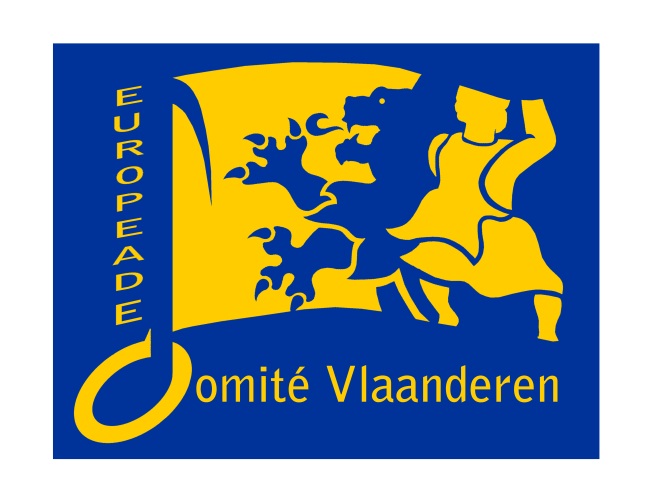 Rondvraag
Ideeën
Bemerkingen
vragen